Freedom, Recovery, Empowerment (FRE) Oklahoma
Building a Trauma Informed Nation, 
Health Care Catalyst Session, 
  Washington DC, September 29-30, 2015
FRE
FRE grant 2010 – 2015

Trauma Informed Care is available to all who receive services
Individuals are empowered to direct their own services through recovery support services 
Effectiveness of care will be evaluated, improved, and sustained through policy decisions.
FRE
Seeking Safety (SS), Trauma Recovery Empowerment Model (TREM)(M-TREM), Creating  Cultures in Trauma Informed Care (CCTIC), Post Traumatic Stress Disorder Checklist (PCL) 

Seeking Safety training  statewide 
Adults,/transitional youth/adolescents
2010 – 2015 – over 3500 staff trained 
SS DVDs to all CMHCs & TANF-CW SA agencies
SS on-line training guide available with Oklahoma CEUs  
SS Fidelity Raters trained to review adherence 
Oklahoma TREM trainers to sustain practice
CCTIC pilot communities – organizational toolkit in progress
FRE
Collaborations:
Partnered with Children’s Division, Substance Abuse Division, and agency Directors
 
Trauma Screening & Trauma Education 
 
Universal Trauma Screening CMHCs, SA agencies
Child – CATS – Child and Adolescent Trauma Screen
Adult – PCL-5 – Post Traumatic Stress Disorder Checklist-DSM-5
Medicaid reimbursement for trauma screening begins September 2015
FRE
Trauma Training & Education 
Required contractually 
Developed on-line “Trauma is Just the Beginning” training
Held Regional Trauma trainings “Discover Hopeful Endings”
Trauma education part of ODMHSAS New Employee Orientation
Trauma education part of Recovery Support Specialist (RSS)  and Behavioral Health Case Management  certification training
Annual Leadership summit to review progress, thank those that are moving ahead, encourage others
FRE
External Collaborations
Office of Oklahoma Attorney General, Oklahoma Coalition Against Sexual Assault and Domestic Violence, Oklahoma State University, Health Science Center, Office of Child Abuse and Neglect, Advocates

Domestic Violence Forensic Review Board findings
Interim Study 2012– Representative Pam Peterson 
Sub-committee develop curricula
FRE
External Collaborations
Simmons School of Social Work, Boston MA 
Domestic Violence Training Program 
Oklahoma Training
Prevalence and Definitions
Your Professional Role
Interviewing and Screening
Legal Aspects
Safety Planning & Risk Assessment
Children and Domestic Violence
Dealing with Perpetrators
Trauma in Youth and Adults
Resources
FRE
The Value of Peer Staff in the Workforce
Lessons Learned:
Many clients don’t know what happened to them is “Trauma”
Persons with Post Traumatic Stress Disorder Checklist (PCL) trauma scores over 70 require increased engagement strategies 
Peer staff individual sessions until ready
Peer staff facilitate group services 
Peer staff call when person misses appt to let them know they are missed
FRE
SAMSHA GRPA collection more reliable when peers collect the data

Peer staff administer PCL as part of orientation to trauma services and getting to know them
Explain services
PCL
Informed Consent
Preferred services
FRE
Peer staff provide front end and aftercare 

Clients may not be ready to jump into services with clinician –or-- want to continue the work
Seeking Safety – drop in group, 12 session
Wellness Recovery Action Plan (WRAP)
Whole Health Action Management (WHAM)
Trauma Recovery Empowerment Profile (TREP)
National Alliance for Mental Illness (NAMI) or other community support groups
Volunteer programs
FRE
Essentials:

Build collaborations within and outside of your agency 

Leadership commitment to a TI system

Peer support services available throughout services 

Develop peer staff as part of the team
Resources
Introductory Trauma Training
www.ok.gov/odmhsas/share
Domestic Violence Training for Behavioral Health Professionals on-line training
 GO TO: www.odmhsas.org.; click Secure Access Button, Need An Account, CLICK HERE (on top of Access Control Blue Box) 
Seeking Safety on-line Training www.seekingsafety.org 
TREP, TREM and CCTIC Training – Community Connections www.communityconnections.org
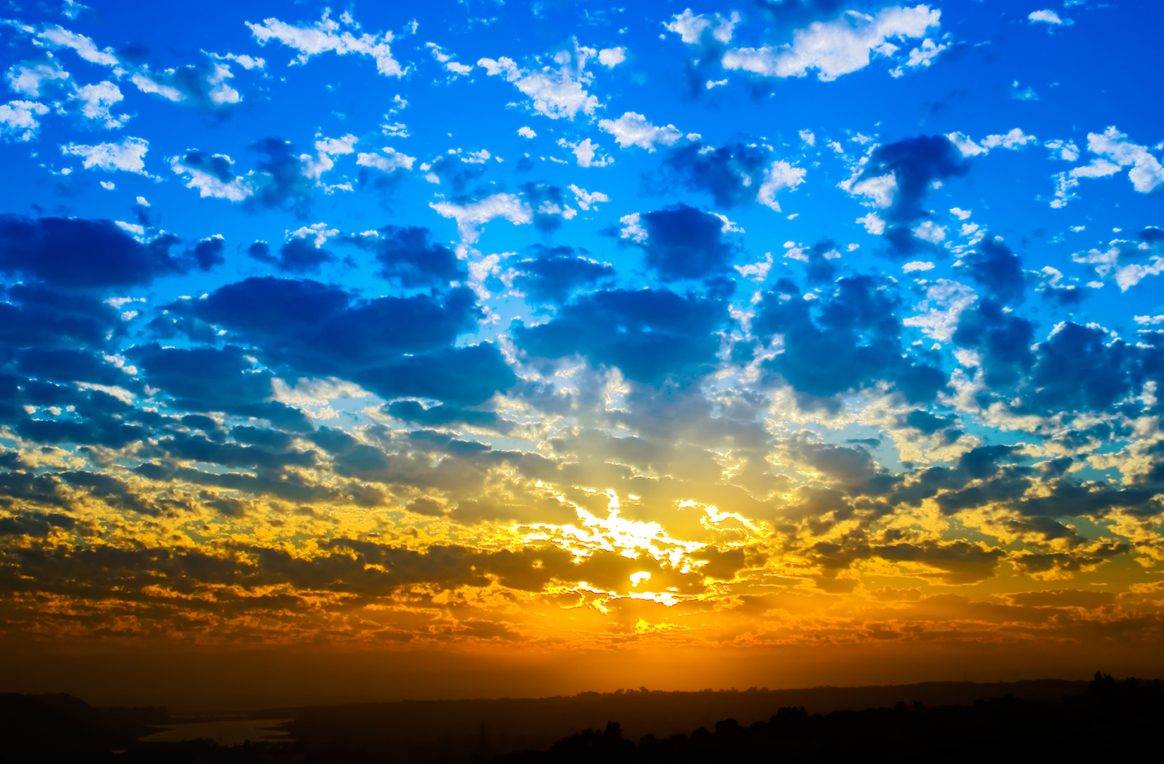 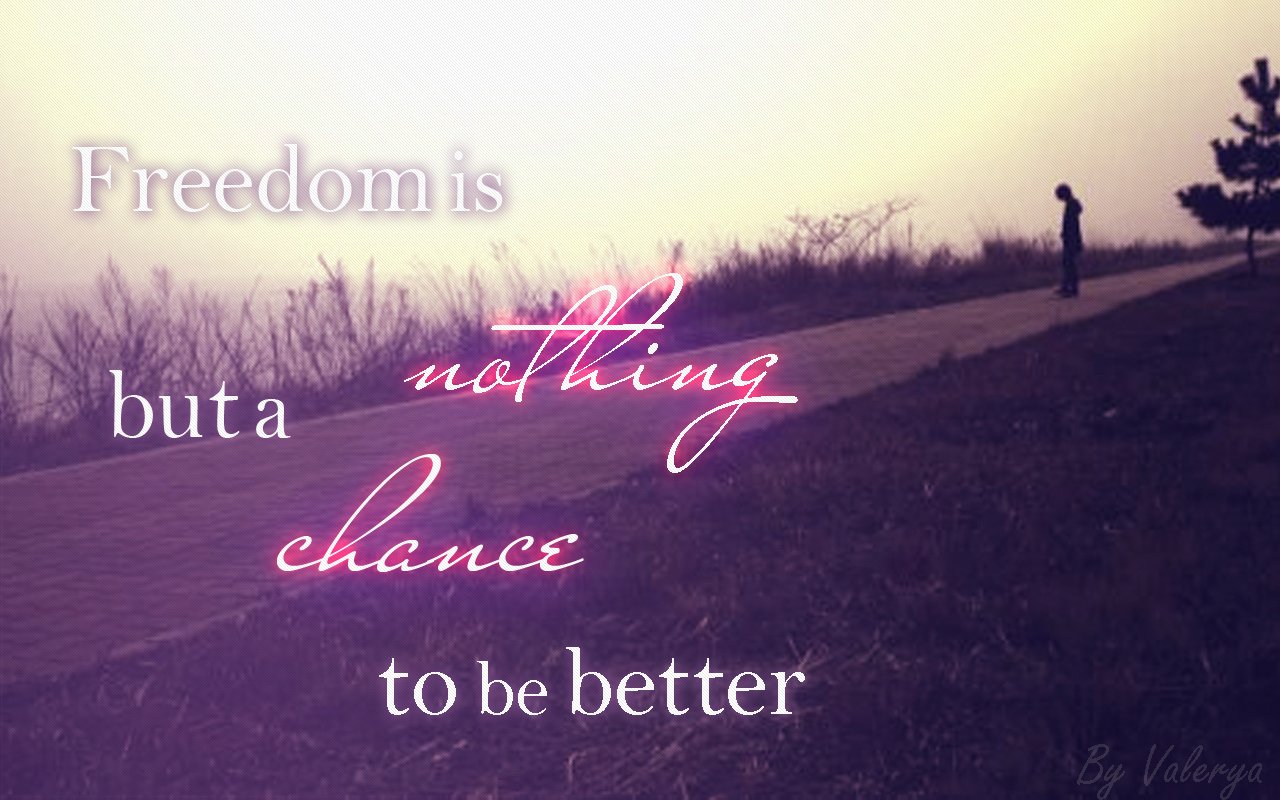 [Speaker Notes: Picture of a beautiful sunset with blue and white hues of clouds, yellows near the bottom and orange at the very bottom]